Figure 1. The hyperplane arrangement in Example 4.8.
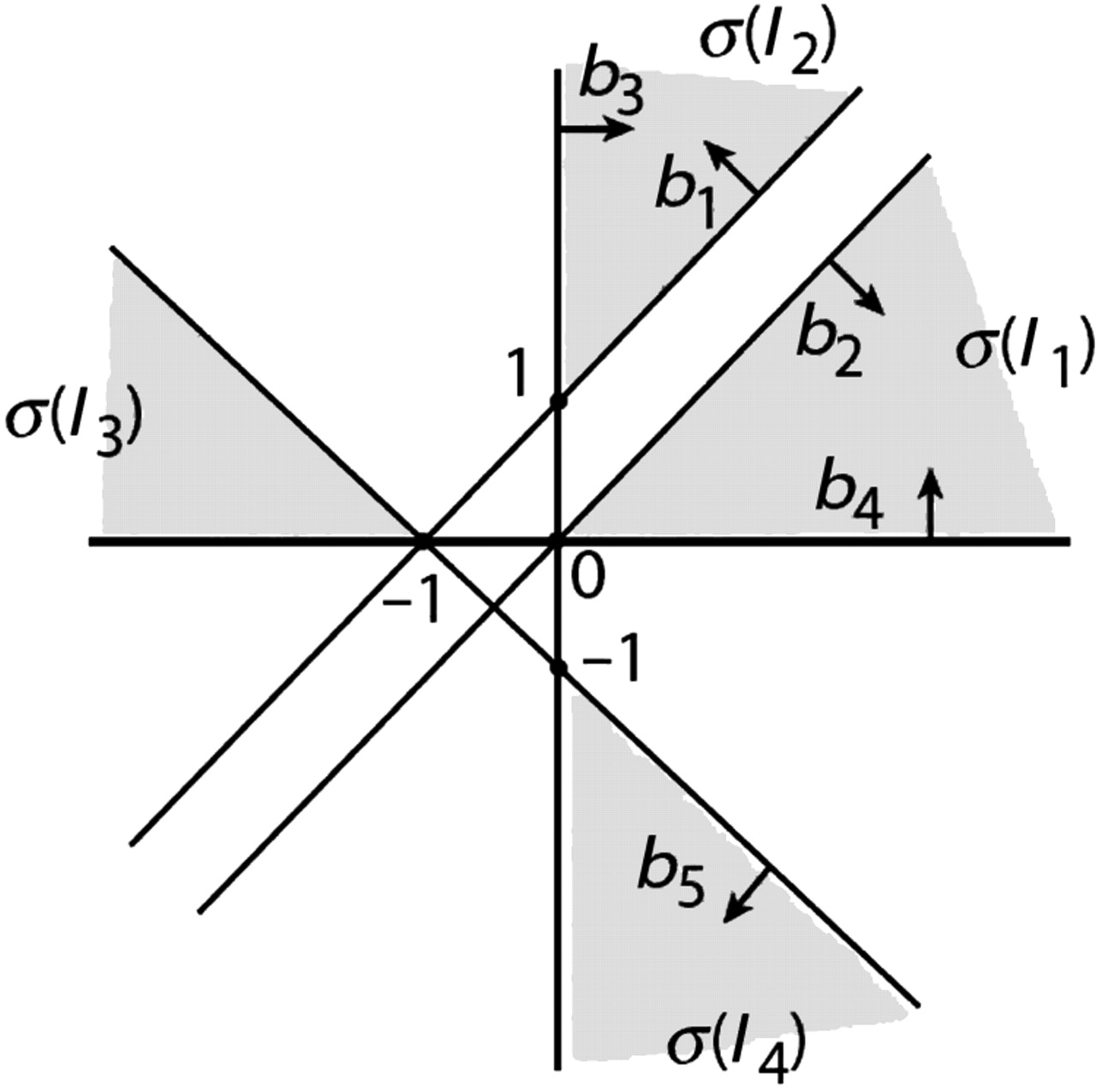 Int Math Res Notices, Volume 2011, Issue 11, 2011, Pages 2496–2533, https://doi.org/10.1093/imrn/rnq168
The content of this slide may be subject to copyright: please see the slide notes for details.
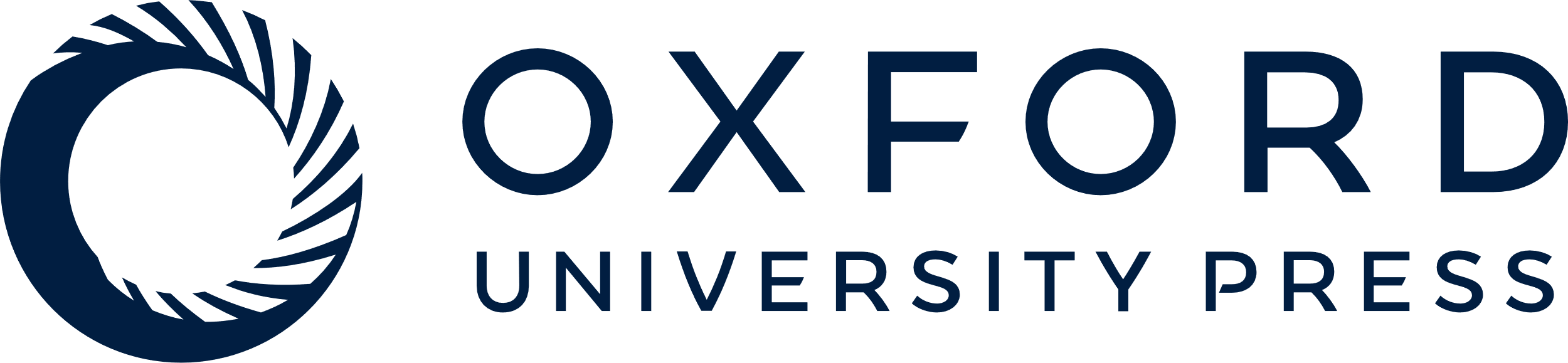 [Speaker Notes: Figure 1. The hyperplane arrangement in Example 4.8.


Unless provided in the caption above, the following copyright applies to the content of this slide: © The Author(s) 2010. Published by Oxford University Press. All rights reserved. For permissions, please e-mail: journals.permissions@oup.com.]